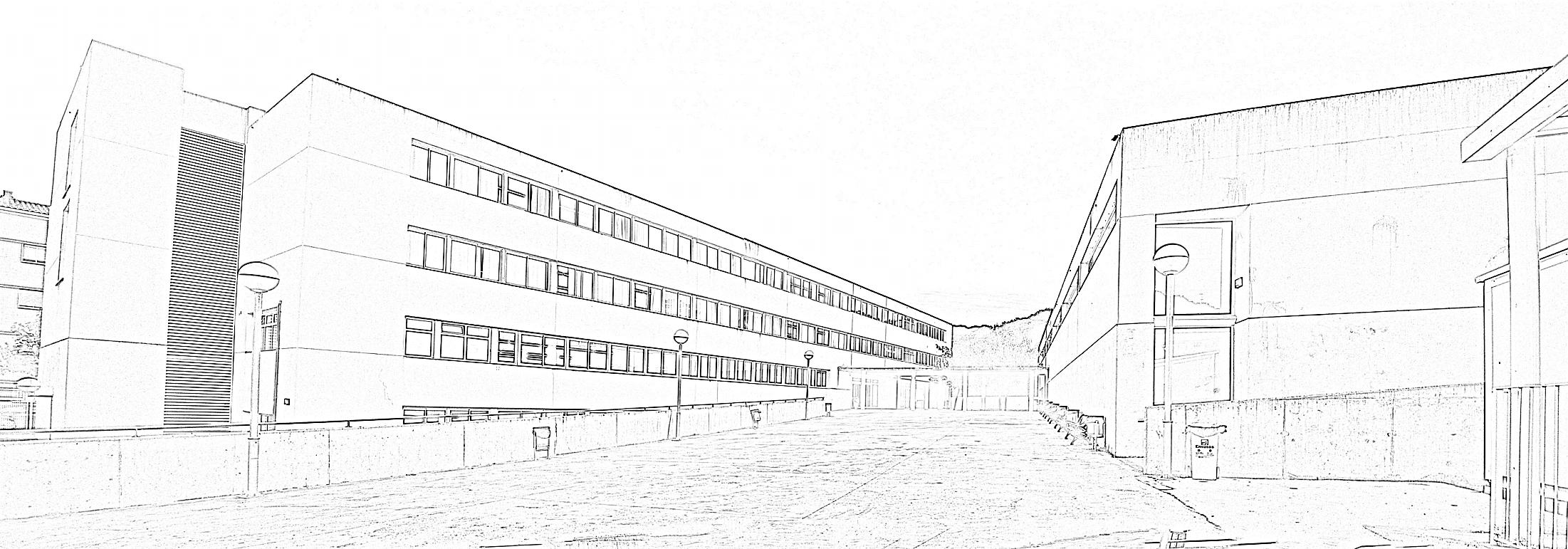 Eso, CFGM i CFGs
i
Batxillerats
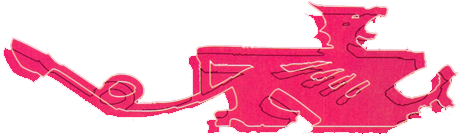 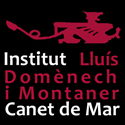 Portes ObertesDiumenge 24 de març d’10:30h a 14hInstitut Lluís Domènech i Montaner
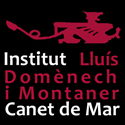 Els futurs ciutadans
Les nostres prioritats són: 
Assolir la formació integral dels joves: educativa, formativa i ciutadana.
Aconseguir la inserció de l'alumnat a la societat, a la universitat i al món laboral, amb les millors opcions per competir-hi amb èxit.
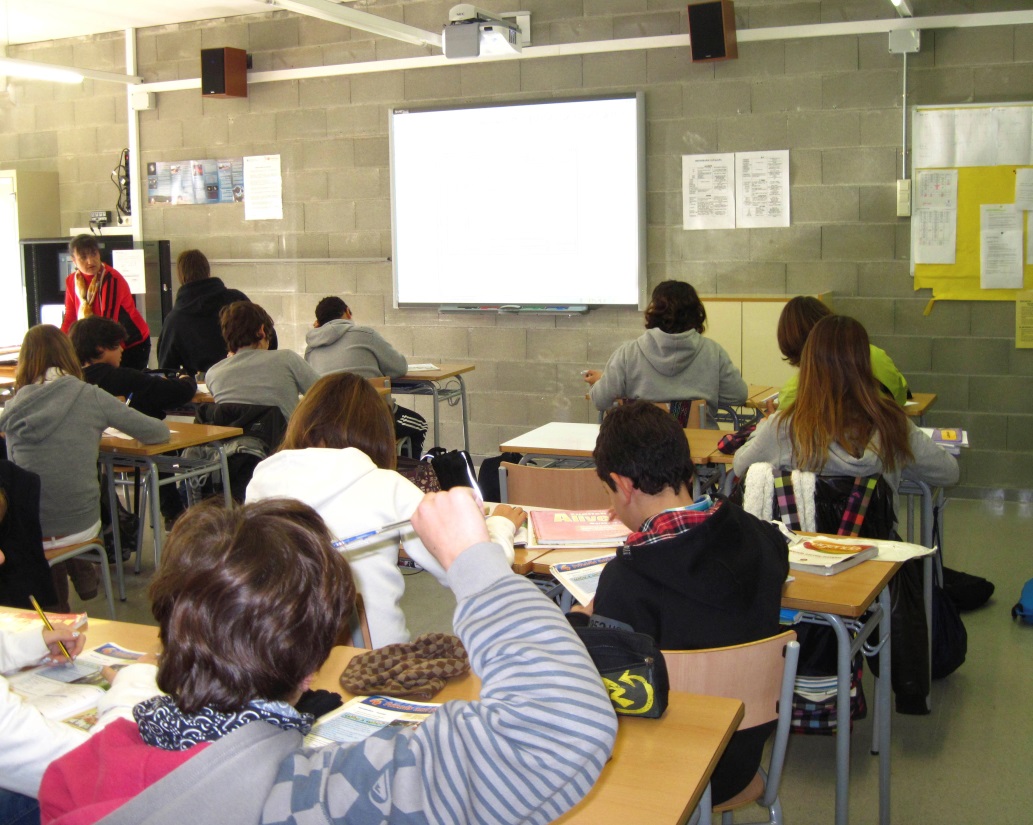 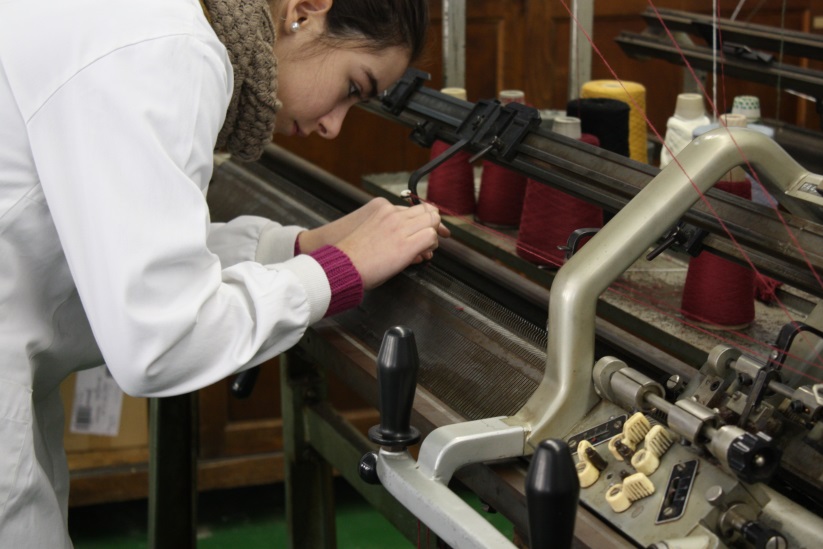 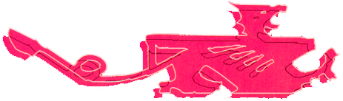 Francesc Cambó, 208360 Canet de Marhttp://iescanet.catTel. 937 954 763iescanet@xtec.cat
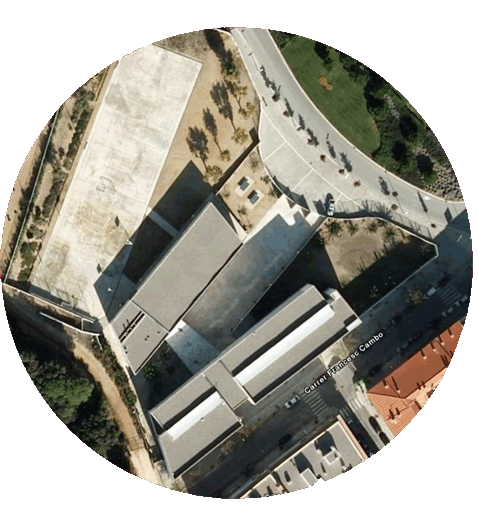 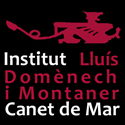 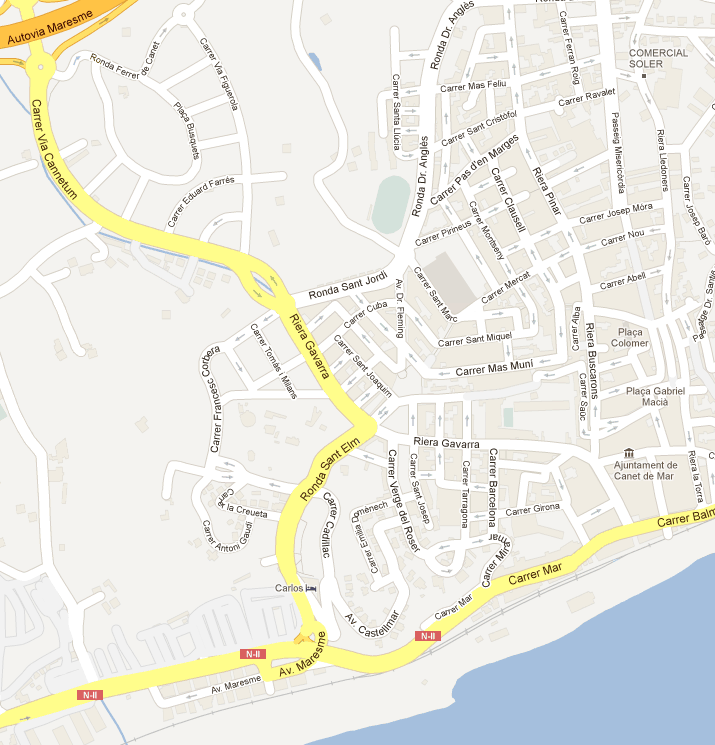 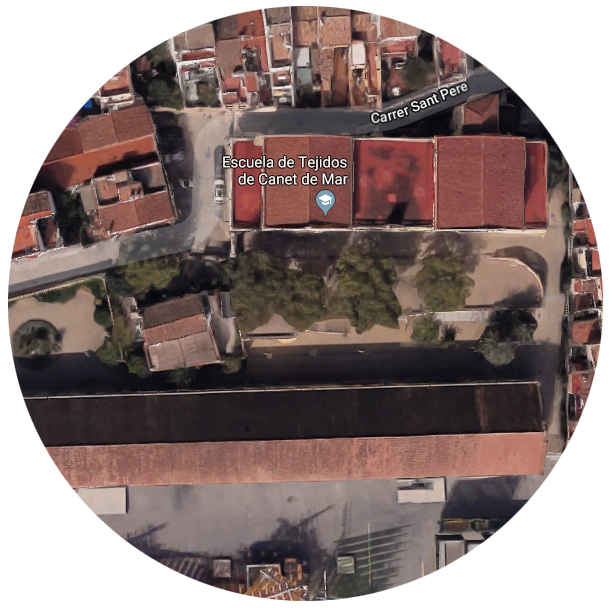 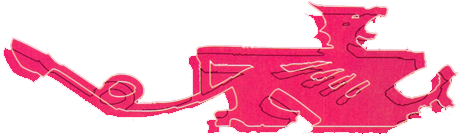 SERVEIS EDUCATIUS
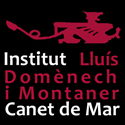 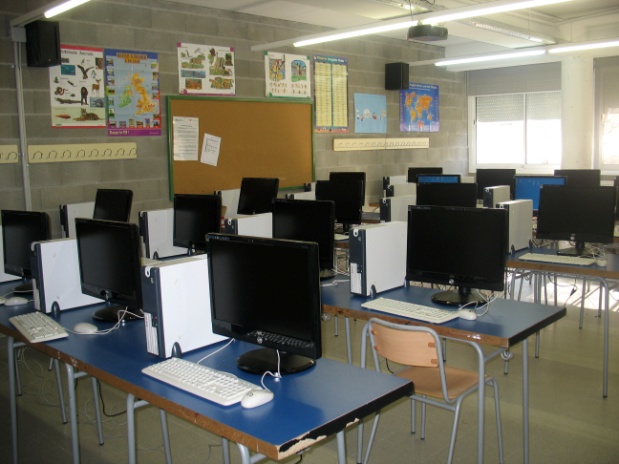 Servei psicopedagògic i d’orientació.
Tutoria i atenció individualitzada (3h).
Plans de reforç i atenció a l’alumnat amb necessitats educatives especials.
SIEI (Suport Intensiu Escolarització Inclusiva).
Projecte Passarel·les (50% centre i 50% empreses).
Tutoria per a l'excel·lència amb treball per projectes.
Tallers d’excel·lència (en horari extraescolar)  
Avaluació contínua, preavaluació al 1r trimestre i recuperacions flexibles cada trimestre.
Important equipament informàtic i multimèdia.
Control informatitzat de I'assistència de I’alumnat, amb comunicació immediata d’incidències als pares via mail i/o app.
Ensenyament d'idiomes (anglès, alemany i francès).
Pràctiques a les empreses.
Intercanvis escolars amb Anglaterra, Alemanya, Canada (Quebec) i França.
Activitats extraescolars de dimarts i dimecres - AMPA.
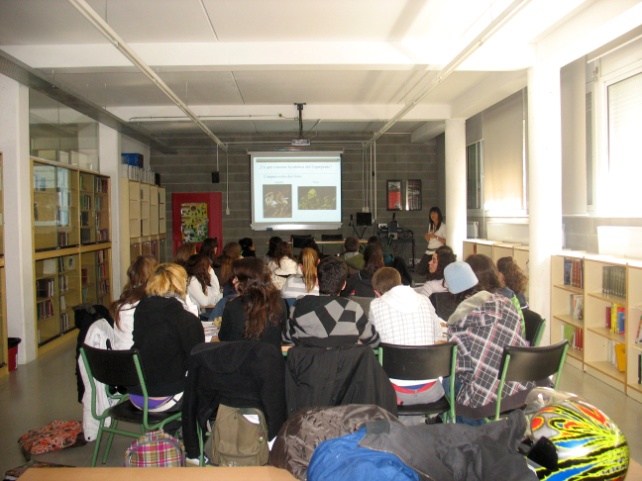 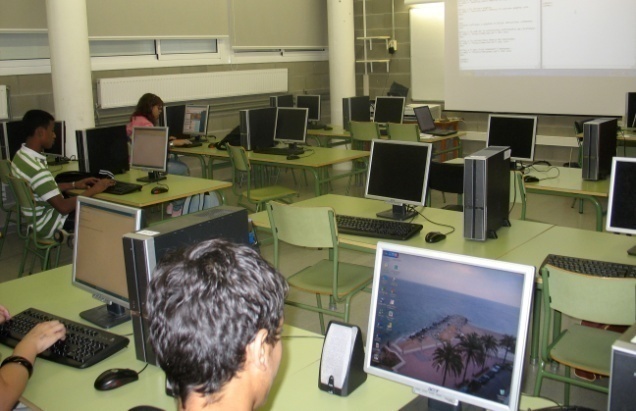 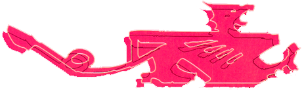 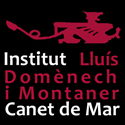 Distribució curricular a ESO
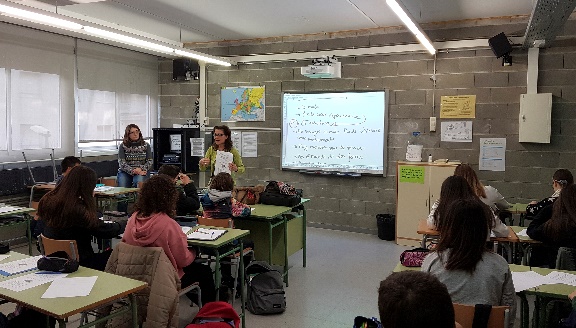 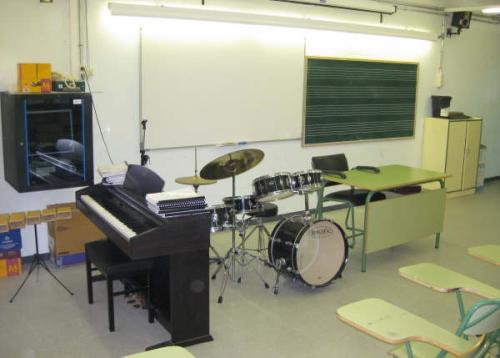 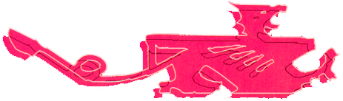 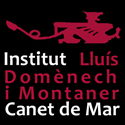 Distribució curricular a 1r Batxillerat
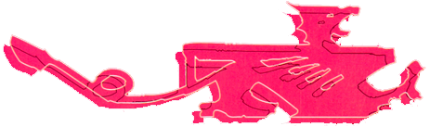 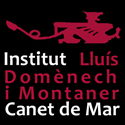 Distribució curricular a 2n Batxillerat
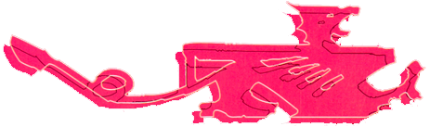 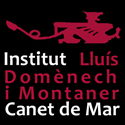 CFGM (DUAL) de CONFECCIÓ i MODA
Duració: dos cursos, 1r i 2n
Programa on col·laboren: la Generalitat, la Diputació de Barcelona (Escola de Teixits de Punt), l’Ajuntament de Canet de Mar, la fundació Centre de Tecnologia Empresarial de Mataró i el Maresme (CETEMMSA) i la patronal Associació d’Empresaris de Gèneres de Punt de Mataró i comarca (ASEGEMA).
La formació consisteix a confeccionar, tant a mida com industrialment, peces, complements i altres articles en tèxtil i pell, així com la preparació i conducció dels equips industrials necessaris per a l’obtenció de productes tèxtils.
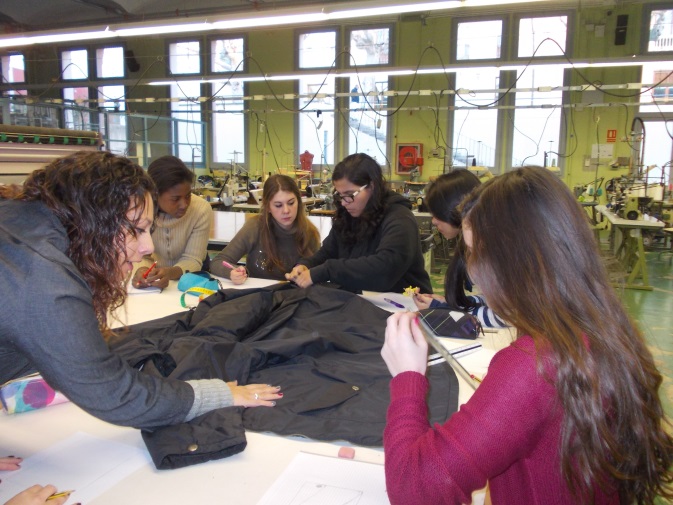 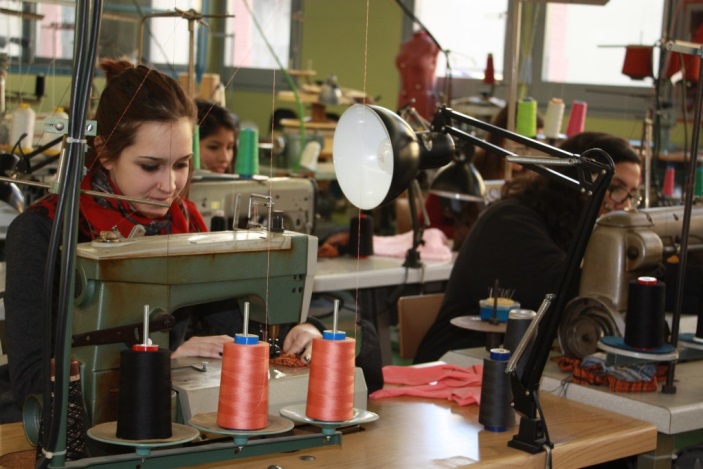 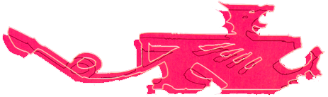 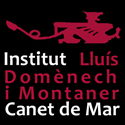 CFGS (DUAL) de PATRONATGE i MODA
Duració: dos cursos, 1r i 2n
Programa on col·laboren: la Generalitat, la Diputació de Barcelona (Escola de Teixits de Punt), l’Ajuntament de Canet de Mar, la fundació Centre de Tecnologia Empresarial de Mataró i el Maresme (CETEMMSA) i la patronal Associació d’Empresaris de Gèneres de Punt de Mataró i comarca (ASEGEMA). 
La formació consisteix a elaborar els patrons i escalats ajustats al disseny dels components dels articles i organitzar i gestionar tècnicament els processos de producció, a l'àrea de la confecció industrial, actuant sota normes de bona pràctica, així com de seguretat laboral i ambiental.
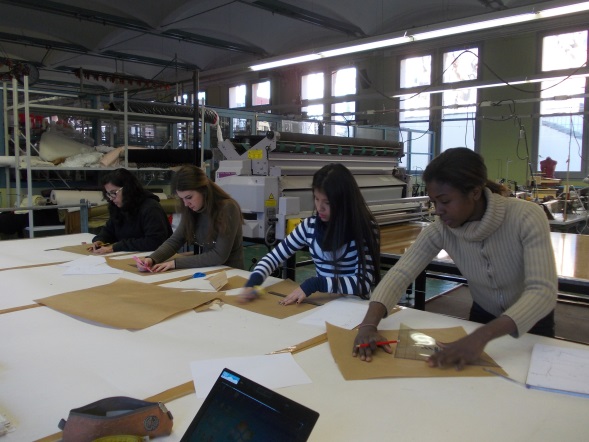 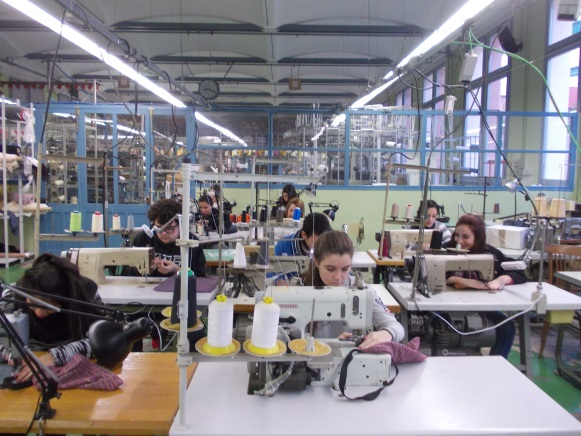 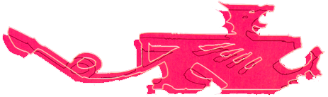 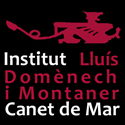 NOVES TECNOLOGIES
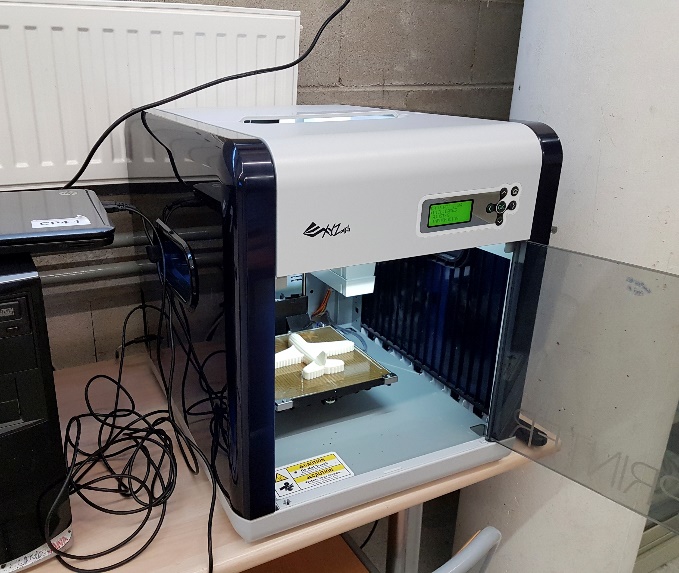 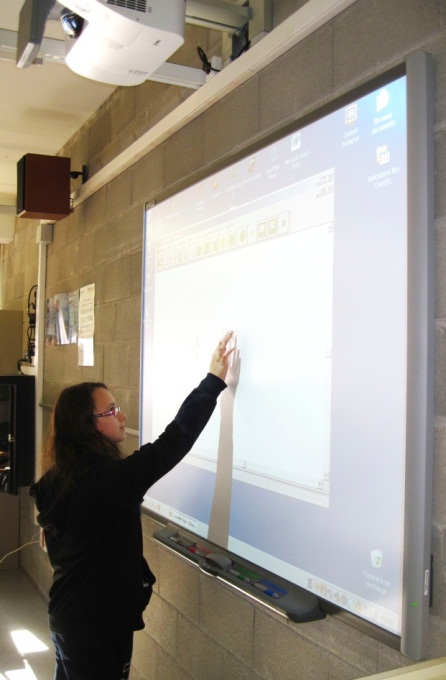 Pissarres digitals interactives a totes les aules.
2 Carros de portàtils amb 30 Netbooks  i portàtils.
Canons de projecció extra curts de màxima lluminositat.
Més de 250 Ordinadors Multimèdia.
Pàgina web pròpia amb el domini iescanet.cat
Tallers de tecnologia i noves tecnologies amb impressora 3D, laboratoris de física-química i biologia-geologia, aula de música, de visual i plàstica, de dansa i expressió corporal, gimnàs...
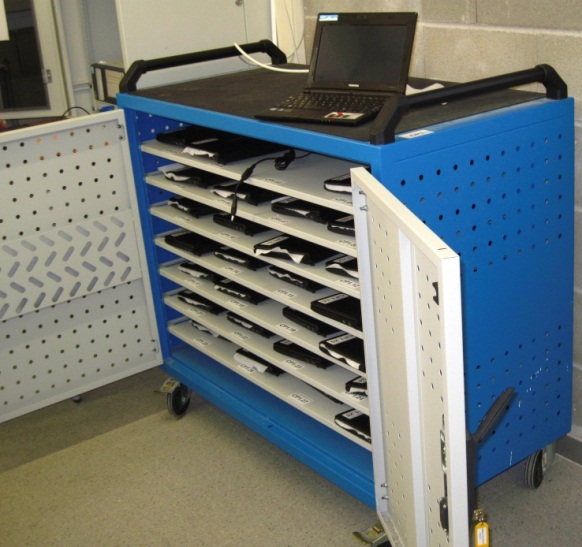 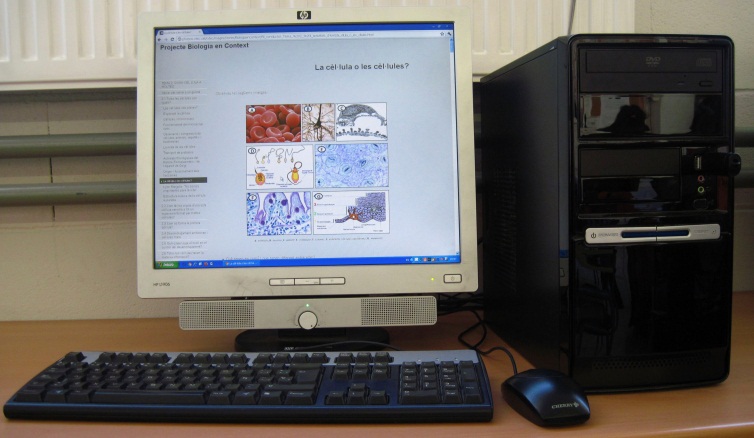 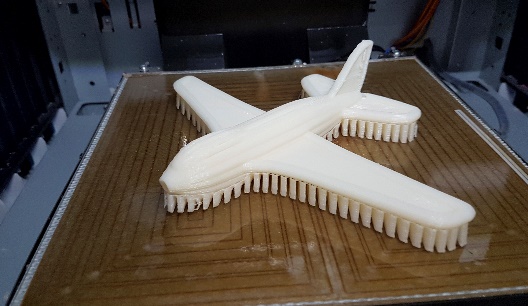 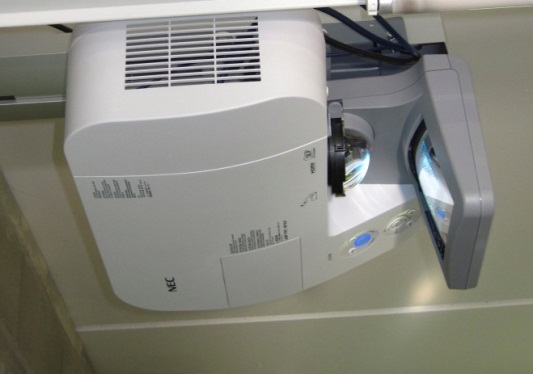 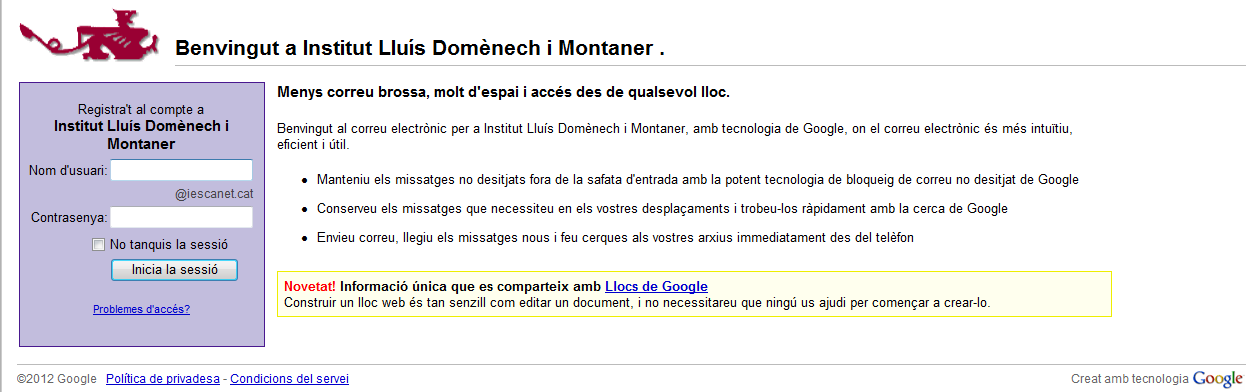 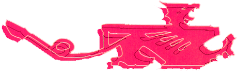 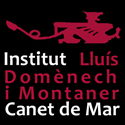 Moltes gràcies
Reunions informatives durant la jornada de portes obertes (24/3): 
ESO: 10:45 i 13:15 h
Batxillerat i arts escèniques: 12:00 h
Lloc: Espai Escènic
Adreça  web del Centre:  www.iescanet.cat
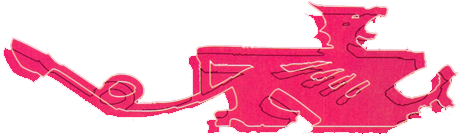